CREO SIMULATION LIVE EXTENSION
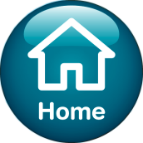 Creo Simulation Live puts fast and easy simulation into the hands of every engineer providing real time analysis feedback
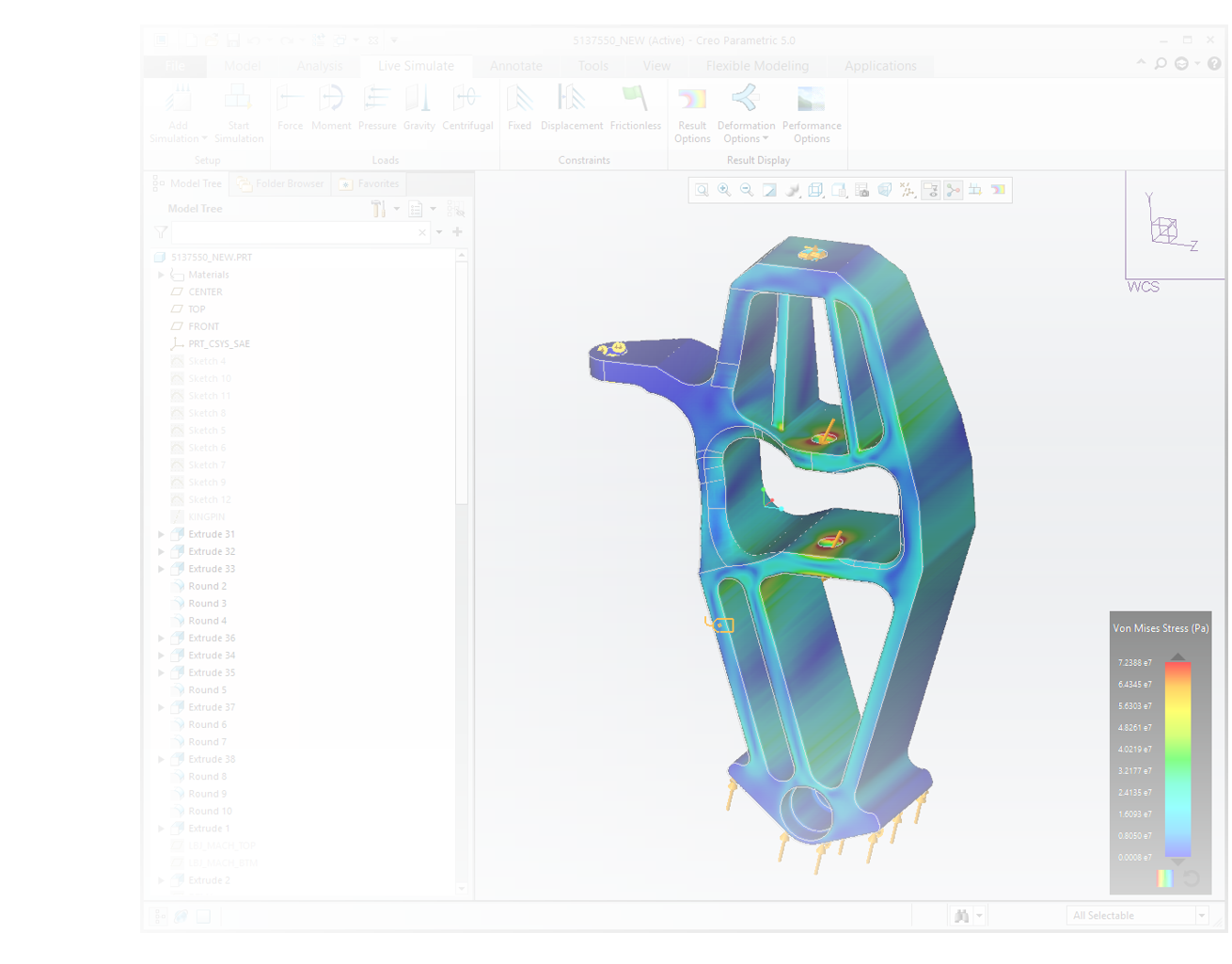 Who Needs It?
Every design engineer that is focused on designing and developing high quality and high performance innovative products
Business Value
Use real time analysis data to support and guide design decisions and critical values
Streamline product development and speed time-to-market 
Reduce product development cost (e.g., prototypes, rework, scrap)
Reduce design cycles and speed NPI
Reduce after-market service, warranty and repair cost
Increase market share via increased quality, brand loyalty and competitive differentiation
Process Improvement
Creo Simulation Live offers a new paradigm in 3D design exploration by putting real-time simulation in the hands of every engineer
Technology/ Capability
Creo Simulation Live is the integration of ANSYS Discovery technology into Creo, enabling near instantaneous static structural, thermal and modal simulation
CREO SIMULATION LIVE ADVANCED EXTENSION
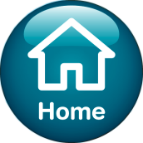 Creo Simulation Live Advanced puts fast and easy fluid flow simulation in the hands of every engineer providing real time analysis feedback
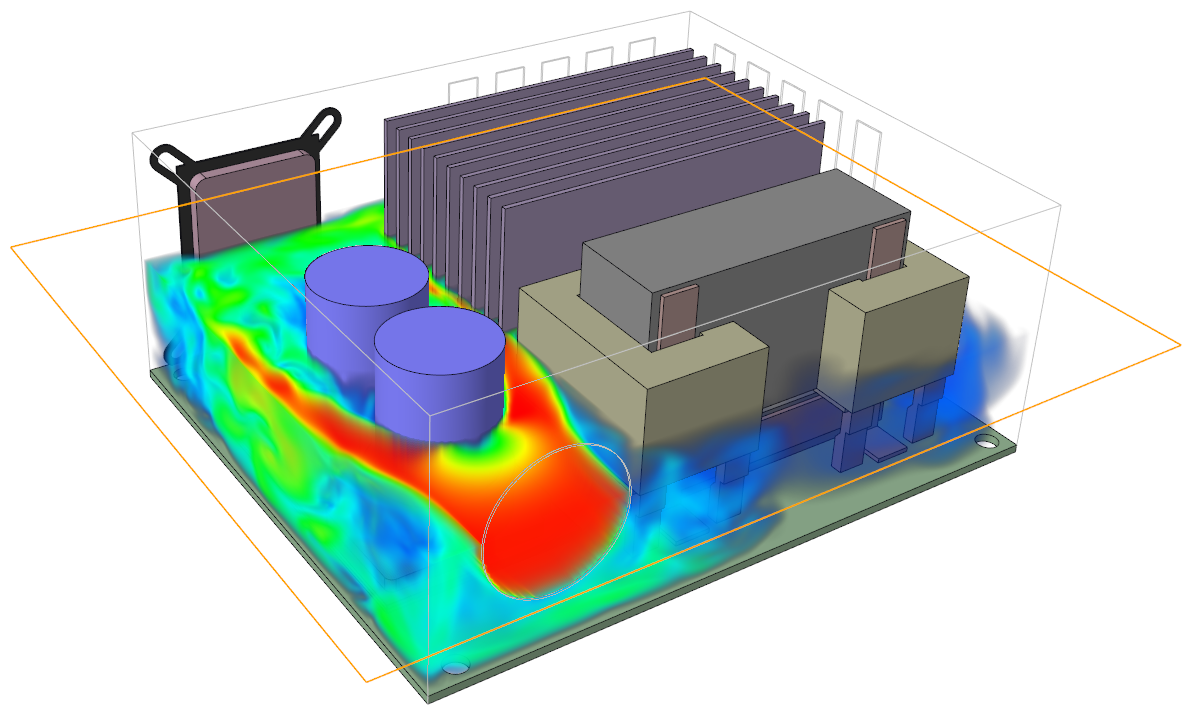 Who Needs It?
Every design engineer that is focused on designing and developing high quality and high-performance innovative products
Business Value
Use real time analysis data to support and guide design decisions and critical values
Streamline product development and speed time-to-market 
Reduce product development cost (e.g., prototypes, rework, scrap)
Reduce design cycles and speed NPI
Reduce after-market service, warranty and repair cost
Increase market share via increased quality, brand loyalty and competitive differentiation
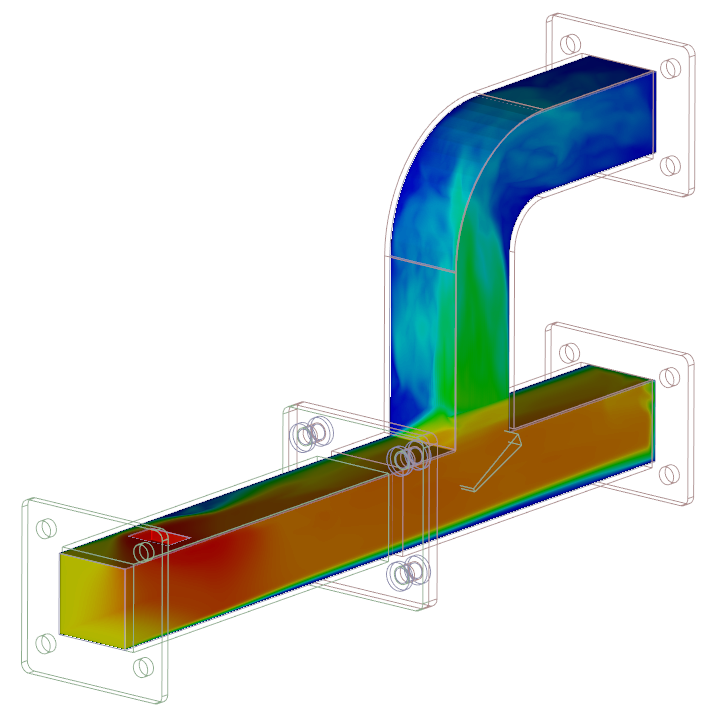 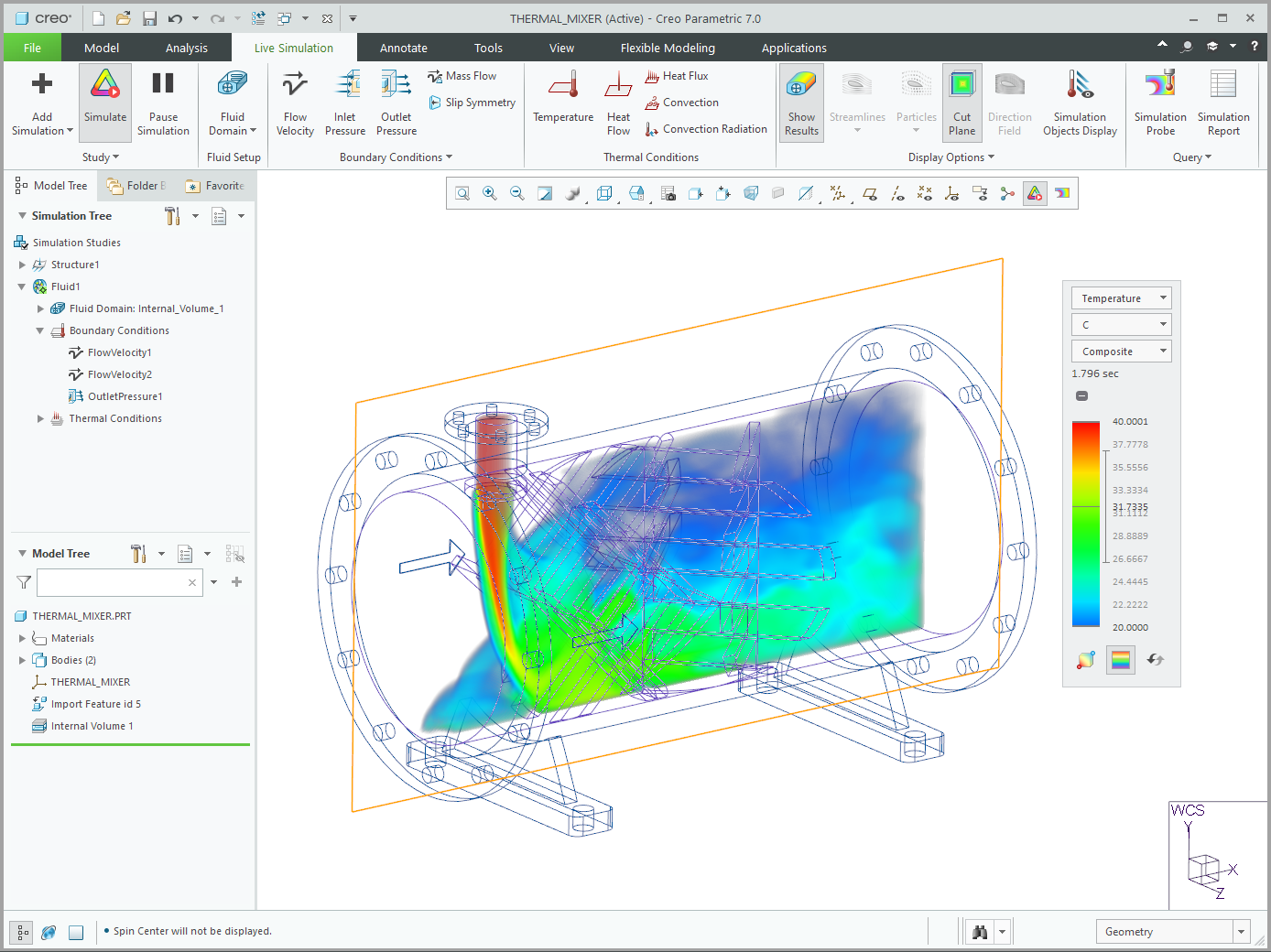 Process Improvement
Creo Simulation Live Advanced offers a new paradigm in 3D design exploration by putting real-time fluid flow simulation in the hands of every engineer
Technology/ Capability
Creo Simulation Live Advanced is the integration of ANSYS Discovery technology into Creo, enabling near instantaneous fluid flow simulation
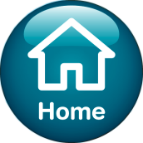 Creo Simulation Live Packages
CSL Advanced includes the capabilities of CSL and Fluids
CREO ANSYS SIMULATION
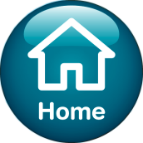 Ansys Simulation puts best in class design and simulation capabilities at the fingertips of every designer and engineer
Who Needs It?
Customers that require high-fidelity simulation capabilities to support model refinement and validation using Ansys powered static structural, modal and thermal analysis
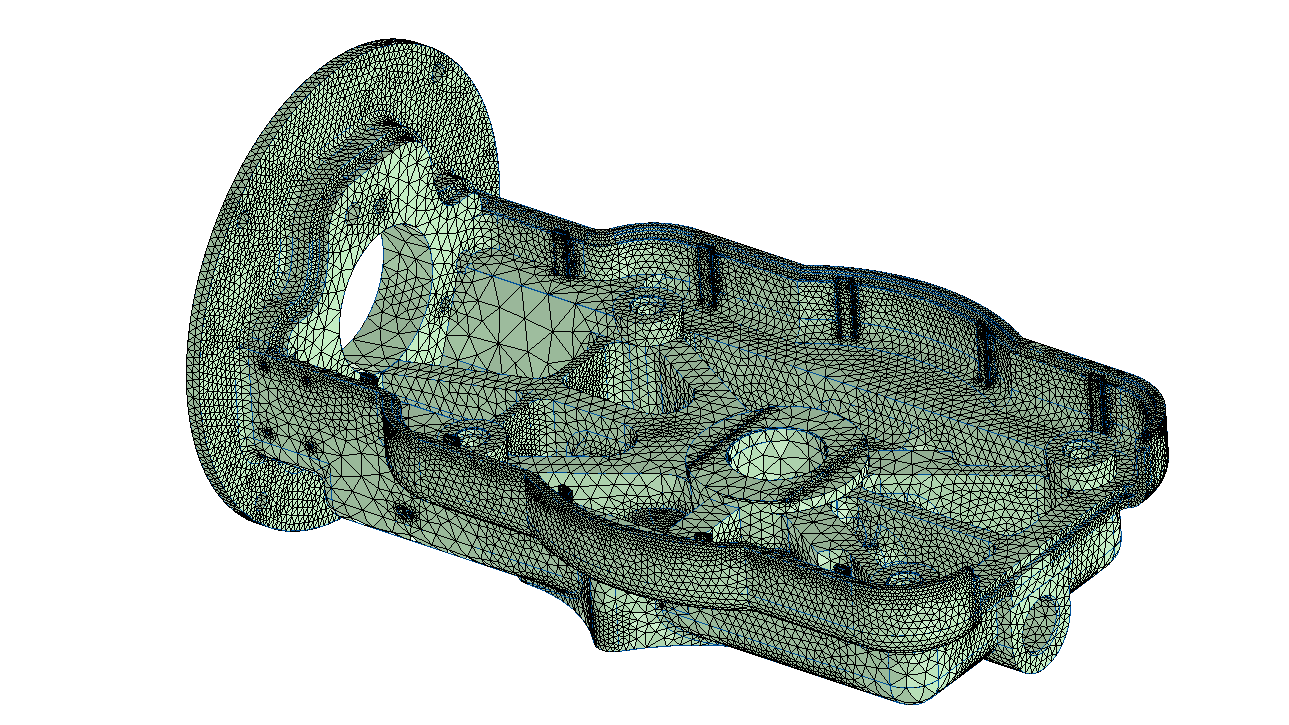 Business Value
Reduce time-to-market
Reduce product lifecycle cost
Reduce product development cost 
Improve product quality and innovation
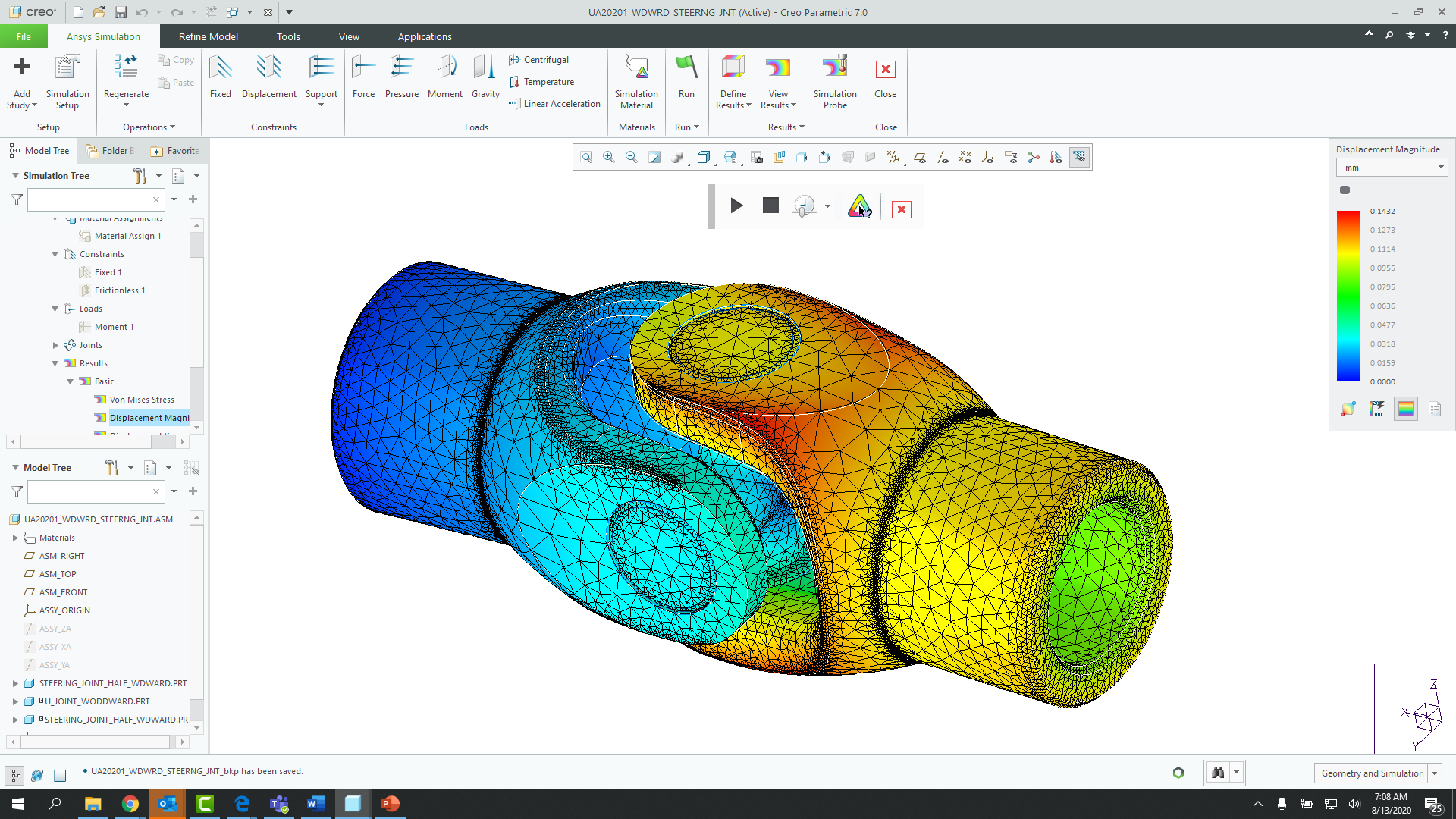 Process Improvement
Linear static structural, modal and thermal analysis of parts and assemblies
Technology/ Capability
Seamless integration of design and analysis
Fast simulation modeling and setup
Automated meshing and contact handling
High-fidelity results using Ansys powered solver and meshing technology running in Creo
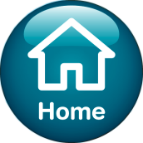 Creo Simulation Product Overview
LINEAR STRUCTURAL ANALYSIS
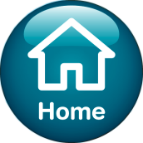 Analyze and optimize the structural integrity of part and assembly models
Who Needs It?
The target customer must avoid product failures to mitigate risk of warranty, service, repair and liability
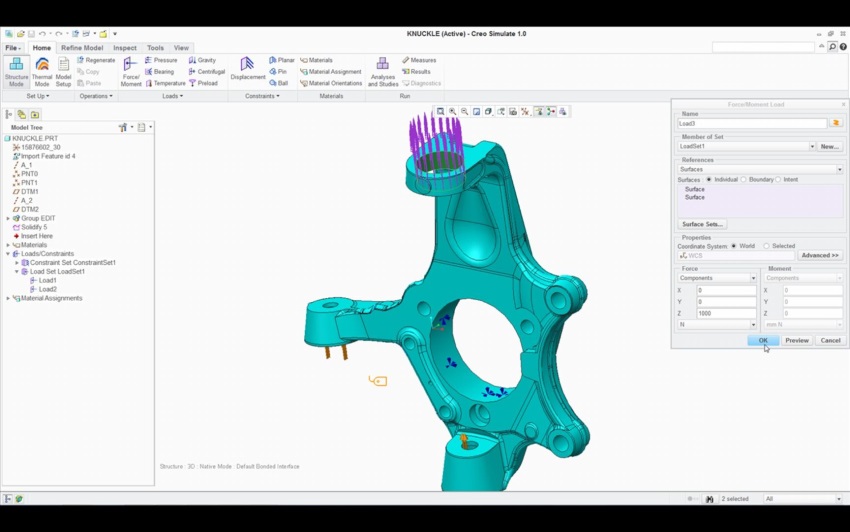 Business Value
Reduce time-to-market
Reduce product lifecycle cost
Reduce product development cost 
Improve product quality and innovation
Process Improvement
Linear static structural analysis of parts and assemblies
Technology/ Capability
Seamless integration of design and analysis
Enable simulation-driven design to optimize product performance, quality and durability
Creo Simulation Elite Capabilities
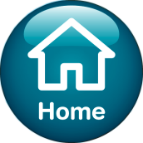 CREO SIMULATION EXTENSTION
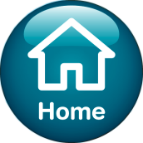 Analyze and optimize the structural integrity of part and assembly models
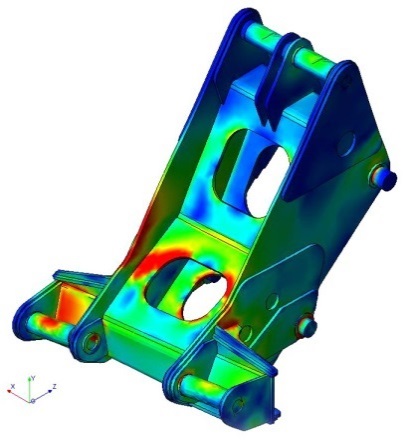 The target customer must avoid product failures to mitigate risk of warranty, service, repair and liability
Who Needs It?
Business Value
Reduce time-to-market
Reduce product lifecycle cost
Reduce product development cost 
Improve product quality and innovation
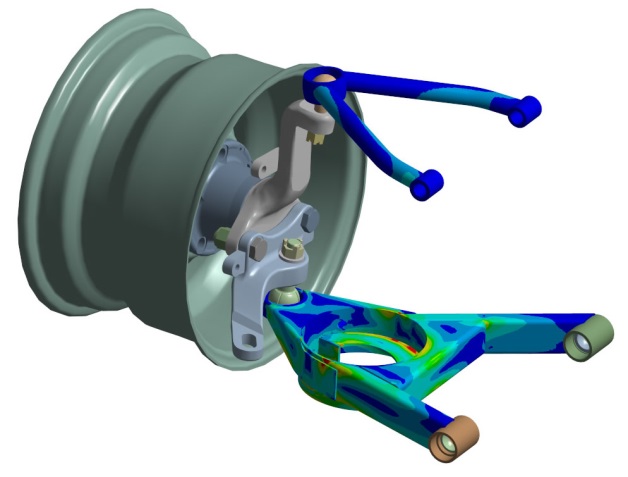 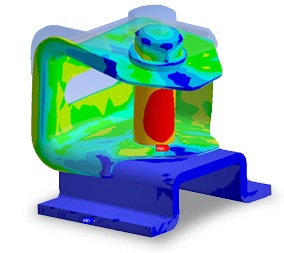 Process Improvement
Linear static structural analysis
Static structural analysis with small displacement
Modal structural analysis 
Linear buckling structural analysis
Linear steady state thermal analysis
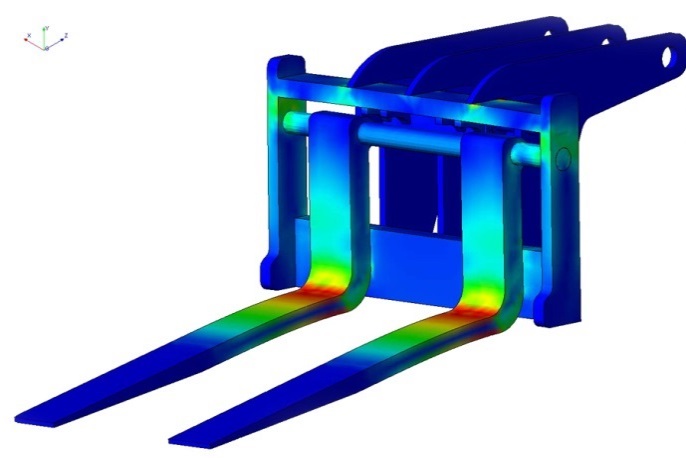 Technology/ Capability
Seamless integration of design and analysis
Enable simulation-driven design to optimize product performance, quality and durability
Creo Simulation Product Overview
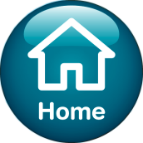 Note: Creo Parametric includes Simulation “lite” capabilities
Simplified wizard UI, basic loads and constraints, limitations on number of surfaces
CREO FATIGUE ADVISOR EXTENSION
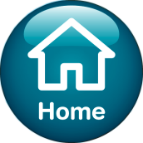 Analyze and optimize the structural integrity of part and assembly models
Who Needs It?
Customers that need to analyze the structural integrity of components subject to cyclical loading conditions and real world constraints
Business Value
Reduce time-to-market
Reduce product lifecycle cost
Reduce product development cost 
Improve product quality and innovation
Process Improvement
Analyze and understand cycle fatigue and product durability
Accurately predict fatigue cycles and determine confidence of life
Calculate result quantities such as life, damage and factor of safety
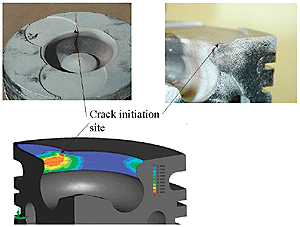 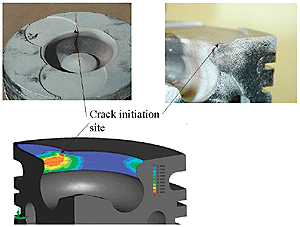 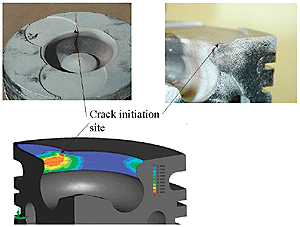 Technology/ Capability
Accurately models surface finish and treatment effects 
Analyze the impact of  repeated loading and unloading cycles
Predict how surface finish and treatment affect design durability
Determine the number of load cycles components can sustain before failure
Crack Initiation site
CREO FLOW ANALYSIS EXTENSION
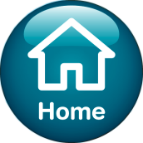 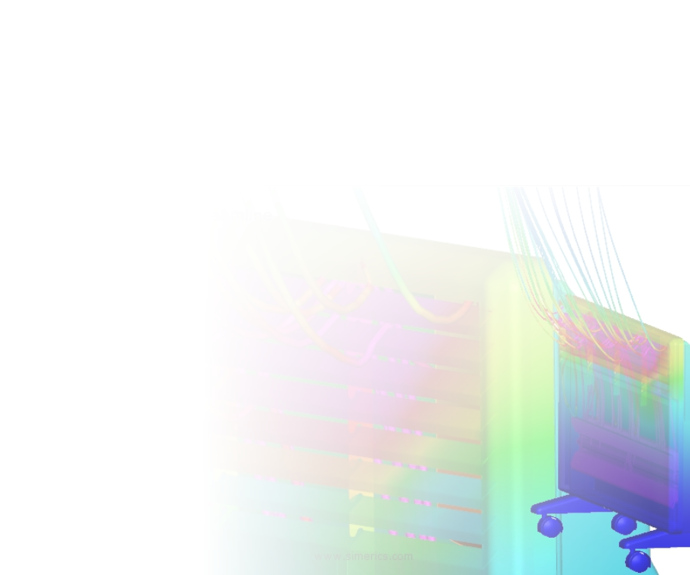 Analyze and optimize fluid and gas flow to improve product performance and function
Who Needs It?
Customers that need to analyze computational fluid dynamics (CFD) to understand and improve the functional performance and quality of products
Business Value
Reduce time-to-market
Reduce product lifecycle cost
Reduce product development cost 
Improve product quality and innovation
Process Improvement
Analyze computational fluid dynamics (CFD) to improve product performance and function
CFD model preparation (one step creation of solid and fluid domains)
CFD model analysis (calculation speed and accuracy)
Technology/ Capability
Calculate internal and external flows
Animate flow results in real-time
Heat transfer analysis
Turbulence analysis
3 Packages to address customer need
− See next page for capability comparison
Creo Flow Analysis extension requires the installation of Creo 4.0 Maintenance release (M040) or later as well as the installation of Creo Advanced Assembly Ext.
The requirement to have AAX was resolved with Creo 4.0 M050.
Creo Flow Analysis – package Overview
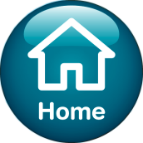 Analysis Types
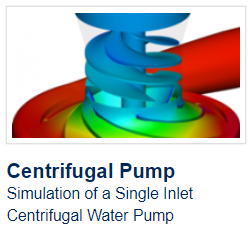 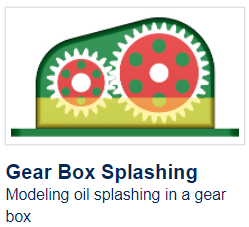 Species Simulation - Simulate mixing of LIQUIDS  with similar density
Multiphase - Used when simulating Gas and Liquid together
Multicomponent - Another mixing capability used for multiple Gases and density
Dynamics - Simulates FLUIDS and SOLIDS interaction
Cavitation - Simulates Vapor, Free Gas and Liquid (bubbles) compressibility